ӘЛ-ФАРАБИ АТЫНДАҒЫ ҚАЗАҚ ҰЛТТЫҚ УНИВЕРСИТЕТІ
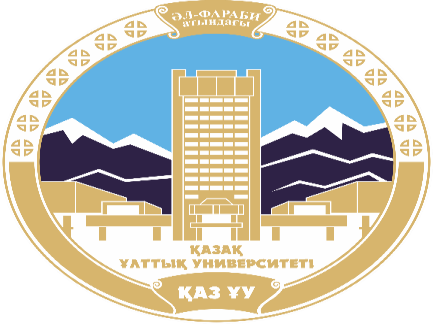 Саясаттану және саяси технологиялар кафедрасы
Саяси имиджелогия
Абжаппарова А.А.
Аға оқытушы
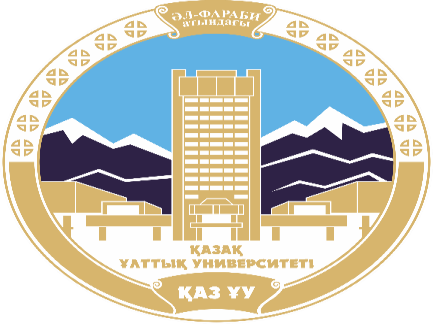 Саяси имиджелогия
Дәріс 9
Имиджді модельдеу
Дәріс жоспары:
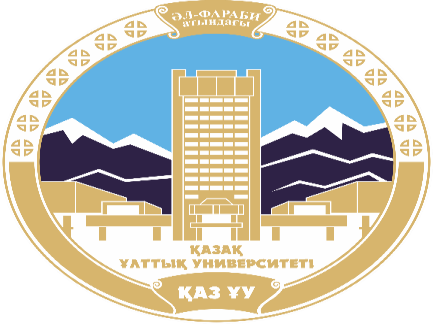 Иллюзия мен шынайылық.
Ұқсамау емес, шынайы болу
Шынайы болу үшін ұқсау
Саяси актерлердің ұнамды рөлдері (имидж доминанттары)
Саяси имиджді модельдеу – бұл көптеген элементтерге тəуелді болып келетін шығармашылық үрдіс (əлеуметтік экономикалық жағдай, тұрғындар менталитеті, негізгі электоралды топтардың психологиясы, қарсыластар имиджі, кандидаттың өзіндік қасиет- тері). 
Берілген имиджге қалайша көп уақыт бойы сай болу, канди- дат эксперттермен жасалған имиджді қалайша ұстап қала алады деген сұрақтар туындайды. Осыдан шығатын тағы да бір сұрақ: жасанды имидж қаншалықты түрде саясаткердің тұлғалық мүмкін- діктеріне (биологиялық) сай келуі мүмкін. Имидж сай келген жағдайда, саясаткерді сəттілік күтіп тұр, бұлай болмаған жағдайда аса үлкен құлдырау.
Барлығы да басым рефлекстердің, яғни архетиптердің үйлесулерімен шартталынған, тумасынан қалыптасқан психикалық энергияның бейнелі көрінуінен басталады.
Архетип (грек тілінен. arche – бастама = typos – бейне). Инстинкттермен қатар архетиптер «ұжымдық бейсаналықтың» тереңінде орналасқан жəне жалпы адамзаттық символиканың негізін құрайтын тумалы психикалық құрылымдар болып табылады.
Архетиптер интуицияның кейбір шарттарын, объективті өмір үрдісінің ішкі бейнелерін, барлық адамзаттың ойлары мен сезімдері қалыптасатын уақыттан тыс кестелері мен негіздеулерді білдіреді. Олар бастапқыдан-ақ адамзаттық қарым-қатынастары мен аңыз тақырыптарының бар байлығын бойларына сіңірген болатын.
Тереңдетілген. Бастапқы бейне. Оны адам тек интуициялық жолмен қабылдайды жəне де ол өз кезегінде бейсаналы қызметтің нəтижесінде «беткі қабаттан» ғана көрініс табады. Индивидуалдандыру үрдісі соның келбетіндегі саналы жəне бейсаналының интеграциясын қаматамасыз етеді.
Имидждік құрылымдар елдің саяси құрылым негізінде, себебі «демократия», «капитализм», «коммунизм» атты ұғымдар негізі имидждік сипатқа ие.
Имидж динамикалық, ол өзгермелі экономикалық, саяси, əлеуметтік жəне «санадан өтпеген» субъектілердің қабылдау талаптарына əсер ететін жағдайларға белсене жауап береді.
Саясаткер имиджінің мазмұнына қатысты қолданыстарда оның əлеуметтік, кəсіби жəне сыртқы келбетке байланысты болып келе- тін сипаттамалардың бірігуі жайлы сөз айтылады. Бұл жағдайда имидж адамның бақылау, араласу жəне өзара əсерлесуінің нəти- жесінде қоршаған ортаға өзі жайлы түсініктердің негізінде тікелей, сонымен қатар коммуникациялы арналармен таратылатын көз- қарастардың негізінде жанама түрінде қалыптасады.
Əр саясат субъектісінде бірнеше имидж бар, бұл субъект жататын немесе ол туралы қалыптасатын əсер ортасында электоралды жəне басқа да əлеуметтік топтардың санымен негізделген.
Архетип – дұғалар мен ұжымдық түсініктемелер ретінде есептелуі тиіс түсініктерге жақын феномен. К.г.юнг алғашқы бо- лып архетип жəне іс-əрекет үлгілері арасында баламаны көре отырып, архетип біздің тəжірибемізден тыс кешен секілді болып табылады.Архетиптік символикада ең бастысы, абсолютті қалған инди- видуалдылыққа қарағанда мəнді болуы тиіс, ол өз кезегінде адамға тұлға үстілік ақиқатта сенімділікті ұялатады.Архетиптер. Сонымен дүниетанымның бірінші негіздеулерінің жəне психиканың фундаменталды негіздерінің функцияларын орындайды. Кешірілмейтін өмірлік кедергілер əсерінен санада ар- хетиптік бейнелердің репродукциясы жүреді. Адамның қоршаған ортаға бейімделуінің бірінші формалары ретінде уайымдаулардың да əсері болмақ.
Орналасуды, лидерлік позицияны, əсер мен махабатты қамтамасыз ететін негізгі жеті əмбебап архетиптер болады:
Сиқыршы → мүмкін емес нəрсені істей алу → Сенімділік Періште → тазалық, күнəсіздік, ақиқатқа деген наразылық тудыру → Адамгершілік
Кейіпкер →күш, ерлік, өзін-өзі құрбандыққа салуға даяр болу → Батылдық
Көсем→ даналық, өзіне жауапкершілік ала білу → Лидер Əке → күш, қаталдық, талаптылық → Белсенділік
Ана → мейірімділік, күтім, назар →Махаббат Жын → төтеп беруге қиын күш → Агрессия
Имиджбен жұмыс істеудің қажеттілігіне деген куəліктер:
Адам өзінің ертең немесе төрт-бес жылдан кейін не болатынын білмейді.
Адам өзінің қай бағыт пен бағдарда сəттілікті иеленетінін білмейді.
Істердің қалаулысы жəне шынайылары арасында айырма- шылықтар бар.
Адам	басқа	біреулермен	қарым	қатынасқа түскенде қиналып, өзін-өзі ыңғайсыз сезінеді.
Адам өзінің жақтастар санын ұлғайтқысы келеді.
Адам өзінің қызмет ету ортасында танымал болуға бел буады.
Имиджді құруға деген себептілік
психологиялық (өзіне, қалаулы өзін-өзі сезінулерге бағдарлану);
тəжірибелік (рөлді, позицияны алу– сыртқы мақсат).
Имиджге əсер етеді:
адам нені жəне қалай айтатыны;
адамның нені жəне қалай істейтіні;
оның ойлау стилі;
оның əрекет етуінің стилі;
басқа адамдармен қалай айналысып, қалай араласатыны;
оның сыртқы келбеті қандай;
қалай киінеді;
мəнерлері қандай.
Имиджді модельдеуде үш əдіс белгілі болып келеді:
Идеалды «Мен» сезіміне талпыну (өсім, даму, өзін-өзі жетіл- діруге деген шынайы тенденция)
Форсаждық имидж – образдың толығымен өзгеруі (жаңа əлеуметтік стартқа, эволюцияның жаңа сатысына өту қажеттілігі жағдайында)
Аралықтық имидж – стрестік жағдайдан кейін, дағдарыс, экзистенциалды вакуумның жағдайында қажетті образға баламалы зат.
Мамандандырылудың кезеңдерінде имидж түрлі əдістермен құралады:
кəсіби даярлану кезеңінде негізгі имидждік құзырлылық, алғашқы субъект-рөлдік) имидж модельдеу, қайталанбас тұлғалық идентификацияны анықтау, «рөлдік» сынамалар, стильдерді шақ- тап көру;
кəсіби қалыптасу кезеңінде – мақсаттылы имидждік модель- деу, стильдің кəсіби міндеттерге сай болуы;
шектелмеген, ерікті кəсіби дамудың кезеңінде – қайталанбас имидждің концептуалдығы, қызметтің индивидуалды стилінің даярлануы.
Имидж келесі жағдайларда тұлғаның əлеуметтенуін қолайлан- дырады:
тұлғаның эмоционалды бейнелік нұсқамаларына сүйену; 
жақын даму зонасында орналасқан бейне символды пайдалану; 
қауіп-қатер мен мəжбүрлеу болмаған жағдайда, қабылдау мен стимулдау, тұлғалық өсімнің психологиялық мəселелерін шешу жағдайында кəсіби қызмет пен əлеуметтік рухани саласының мақсаттарына сай орынды ұйымдастыру, тұлғаның құрал-жабдықты бағыттылығын реттеу;
 психологиялық қорғаныс пен форсажды жағдайда қамтамасыз ететін қызметтің бейнелік контексін ұйым- дастыру.
 Қызметтің тиімділігі мен белсенділігін жоғарылату.
Саяси имиджді модельдеу
Саяси имиджді модельдеу – бұл көптеген элементтерге тəуелді болып келетін шығармашылық үрдіс (əлеуметтік экономикалық жағдай, тұрғындар менталитеті, негізгі электоралды топтардың психологиясы, қарсыластар имиджі, кандидаттың өзіндік қасиеттері). 
Берілген имиджге қалайша көп уақыт бойы сай болу, кандидат эксперттермен жасалған имиджді қалайша ұстап қала алады деген сұрақтар туындайды.
Имиджбен жұмыс істеудің кезеңдері:
Имидж-талдау.
Имидж-креатив .
Имидж-дизайн.
Имидж-промоушн.
Позитивті имидждің қалыптасуы ретінде «икондар» атын алған қалыптардың жүйесі есептеледі. Осы жүйенің шеңберінде имиджді құрудың алты жолы көрсетілген.
себептілік талдау – тұтынудың тереңдетілген психологиясын зерттеу;
психикалық автоматикаға сүйену – аудитория бейсанасы стереотиптерінің динамикасы;
хромология есебі – түрлі түстердің психикалық эмоцио- налды əсері жайлы ғылым;
«мəжбүрлі видеомонтаж» жəне сублималды дыбыс қатарын іздеу шаралары;
геометрология есебі – формаға деген бейсанасыз реакциялардың психологиясы;
құрылымның аңыз жобалаушылық құрылымына жəне ұжымдық бейсаналық архетиптерінің динамикасына сүйену.
Имиджді жасап шығару мен оны енгізудің келесі кезеңдерін атап өтуге болады:
Элементтерден тұратын имиджді жасап шығарып, оған бас- қарушылық əсер етіп, имиджді сипаттаушы бейнені құруға болады.
Имидждің идеалды қалаудағы бейнесін сипаттау.
Имиджді ендірудің технологияларын, яғни бастапқы бей- ненің қалаулы имиджге жақындастырудың əдістерін қолдану.
Жасалған имиджді бағалау критерийлері мен процедурасын жасап шығару.
Имиджді тиімділік критерийлері бойынша бағалау.
Имиджді түзетудің ең жақсы шарттарын жасау.
Танымал модельдердің арасынан біреуіне негізделіп жасалған имидж төмендегідей сипаттамаларға ие болды:
функционалдылық;
экспрессивтілік, айқындылық;
өзгермелілік;
имидждің ақпараттық символикалық табиғаты;
əлеуметтік бағыттылық;
көпмəнділік;
басқарушылық;
иілімділік;
түрлі ортада қалыптаса береді.
Қалыптасып қойған имиджді бағалаудың бірнеше критерий- лері болады:
Субъектімен жоспарланған мақсаттарға тəжірибелік тұрғы- дан қол жеткізу.
Имидж қасиеттерінің талап етілетін қабылдауын мақұлдай- тын кері байланыстың болуы.
Субъектінің өзін-өзі сезінуі – имидж бейнесі.
Имидждің икемділігі.
Субъект немесе объектінің имиджі қоршаған ортада қалыптасатынын естен шығармаған жөн. Ол өз кезегінде ақпаратты алу, қабылдау, оны өңдеу жəне талдауға, ақыр соңында имиджді қалыптастыруға əсер етеді. Сол себептен, имиджді қалыптастыру барысында міндетті шарттардың бірі ретінде қоршаған ортаның сипаттамаларын ескеру керек.
Қоршаған ортаның сипаттамалары
психологиялық жəне психологиялық əлеуметтік (оның ішінде сенім, ынтымақтастық, мəртебе, абыройлық);
саяси (билік, топтар жəне т.б.);
экономикалық (ортаның макро– жəне микро-экономикалық шарттары ).
Саяси имидж деңгейлері
Негізгі деңгей – адам тұлғасының қасиеттерін көрсететін психикалық физиологиялық белгілер – индекстер. Имидж адам тұлғасының психикалық қасиеттерін көрсететін жаратылысты белгілердің жалғасы болып табылады.
Бейнелік деңгей – белгілер – бейнелер, солар арқылы жыныстық (ер адам мен əйел адам бейнелері) жəне əлеуметтік рөлдердің (мысалға, оқушы, мұғалім, ғалым) көрінуі жүзеге асырылады.
Символикалық деңгей – белгілер – символдар, солар арқылы шынайылықтың вербалды көрінісі жүзеге асырылады.
Семиотикалық əдіс тарапынан имиджді құрудың бірнеше принципін қалыптастыруға болады:
символдар көмегімен жіберілетін ақпараттың көпнұсқалы- лығын ескеру;
аудитория үшін маңызды символдарды қолдану, олардың мазмұнын сақтап қалу;
имидж құрамындағы қандай да бір белгінің имидж аудиториямен түсіндірілуінің əр алуандығын ескеру;
сол айналадағы моральдық этикалық құндылықтарды ескеру, соның есебінен имидж құрылады.
Имиджді құрудың классикалық технологиясы былай көрінеді:
объектінің мүмкін қасиеттеріне негізделетін абстрактілі
«бейне үстілік» жасалып шығарылады;
объектінің шынайы сипаттамаларының «өңделуі» жүреді;
электоратқа қажетті объект белгілерін көрсету үшін жағдай- лар жасалады (шынайы жəне жасанды);
тираждау немесе ақпаратты көп есе қайталау əдісі арқылы саясаткердің керекті «бейне үстілігі» бекітіліп, ол оның имиджіне айналады.
Саяси имидждің модельденуі –шығармашылық үрдіс, осы феноменнің аспектілері мен ерекшеліктерін білуді талап етеді. Қазіргі таңда тəжірибеде имиджмейкерлер көптеген нəрселер танылып, тиімді қолданылады. Дегенмен, ең күрделісі əлі алда
Қолданылған әдебиет :Абжаппарова А.А. Позиционирование органов исполнительной власти в медиапространстве: теория и практика (на примере Министерства образования и науки Республики Казахстан и Министерства образования и науки Российской Федерации): монография. Қазақ университеті. Алматы 2018. 146с.Деркач, А. А. Политическая психология : учебник для бакалавров / А. А. Деркач, Л. Г. Лаптев. — 2-е изд., перераб. и доп. — М. : Издательство Юрайт, 2017. — 591 с. — Серия : Бакалавр. Базовый курс.Овчинникова А.М., Шульга Н.В. Основы имиджелогии: Конспект лекций / А.М. Овчинникова, Н.В. Шульга; Омский гос. ун-т путей сообщения. Омск, 2019. 55 с.Беляева, М. А, Самкова, В. А. А35 АЗЫ ИМИДЖЕЛОГИИ: имидж личности, организации, территории [Текст] : учебное пособие для вузов / М. А. Беляева, В. А. Самкова ; Урал. гос. пед. ун-т. – Екатеринбург, 2016. – 184 с.Имидж политика: проблемы формирования, продвижения и исследования : коллективная монография / [под ред. В.Н. Васильевой, Г.В Жигуновой]. – Мурманск : МАГУ, 2016. – 183 с.Имидж Беларуси: становление, состояние, продвижение : монография / М. А. Слемнёв [и др.], О. В. Вожгурова [и др.] ; под науч. ред. М. А. Слемнёва. – Витебск : ВГУ имени П. М. Машерова, 2020. – 198.Ким,Л.М. Саяси имиджелогия [мәтін]: оқұ құралы / Л.М. Ким, Д.Е. Ақболат.- Алматы, 2013.- 188.Имиджелогия [Мәтін] : оқулық / О. Тұржан,; [Л.Н.Гумилев атын. Еуразия ұлттық ун-ті] - Астана : [б. ж.], 2019 . - 177 б. Библиогр.: 174-177 б. Имиджелогия - Тұржан, О.... (kazneb.kz);Тлепбергенова А.А. Страновой имидж: учебное пособие для студентов бакалавриата университетов, обучающихся по специальностям «Журналистика», «Связь с общественностью». – Алматы: Қазақ университеті, 2011. – 78 с.
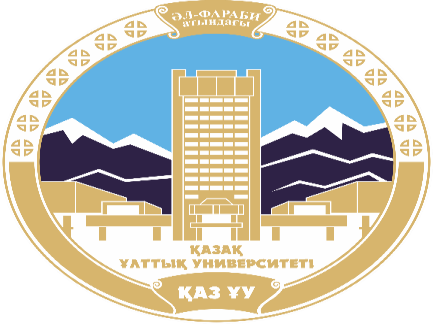